Историческое путешествие по Главной улице
г.Владимир.
Студёная гора
Храм Архангела Михаила
Земское ремесленное училище (Мальцовское).                         Ремесленно-грамотная школа  (за дощатым забором - напротив училища).
Главная улица.Дворянская улица.
Большая улица.
Московская улица.
Земская женская гимназия.
Земская женская гимназия.
Панорама битвы 1238 года. Золотые ворота
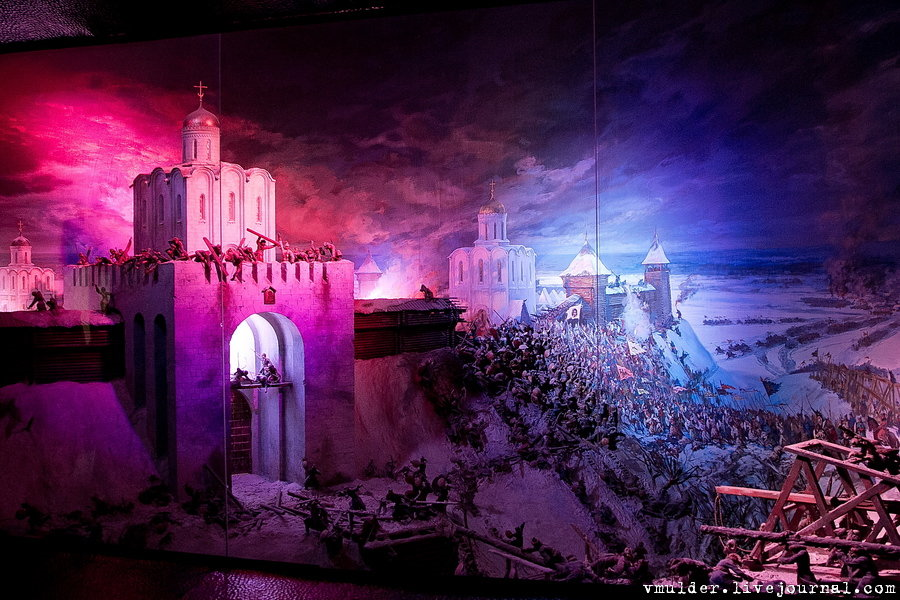 Золотые ворота
Торговые ряды
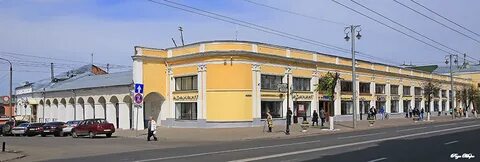 Большие Торговые ряды(южные).
Большие Торговые ряды(северные).
Главная улица (вид на Городскую Думу). Малые Торговые ряды(справа).
Городская дума.Часовня Святого Владимира.
Дворянское собрание
Соборная площадь
Успенский кафедральный собор. Часовня св.Владимира.
Свято-Успенский кафедральный собор.
Соборная площадь. Плац.Часовня св.Владимира
Дмитриевский собор
Здание Присутственных мест
Вид из-за р. Клязьмы.
Вид на р. Клязьму